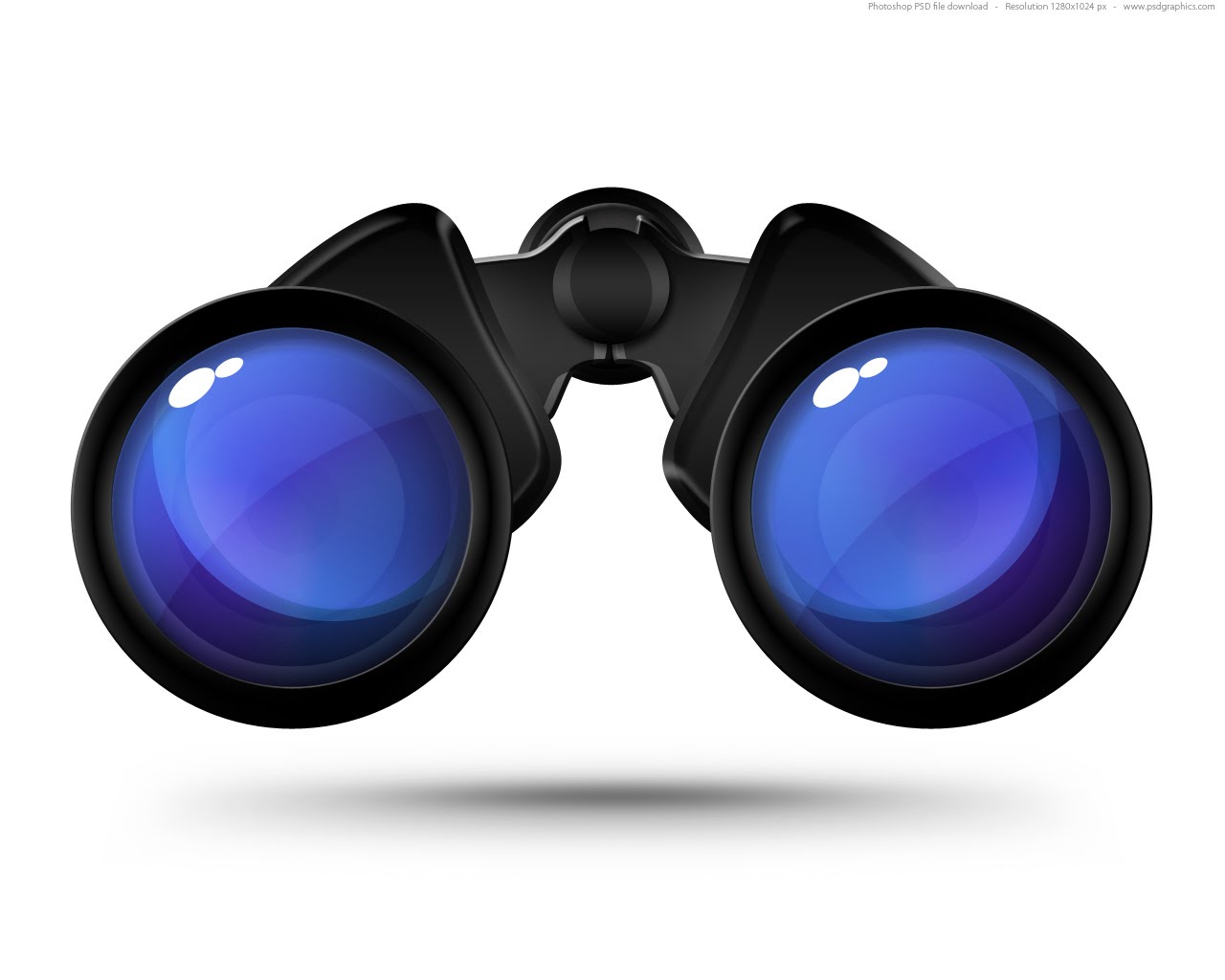 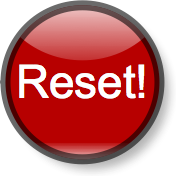 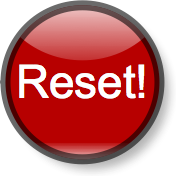 2020
2021
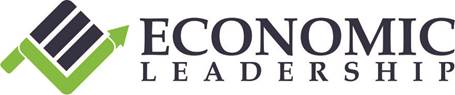 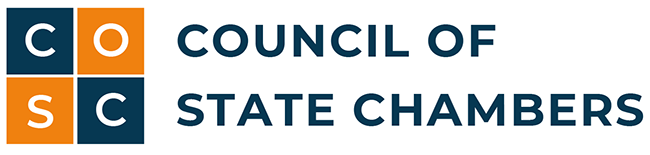 4 U.S. Regions
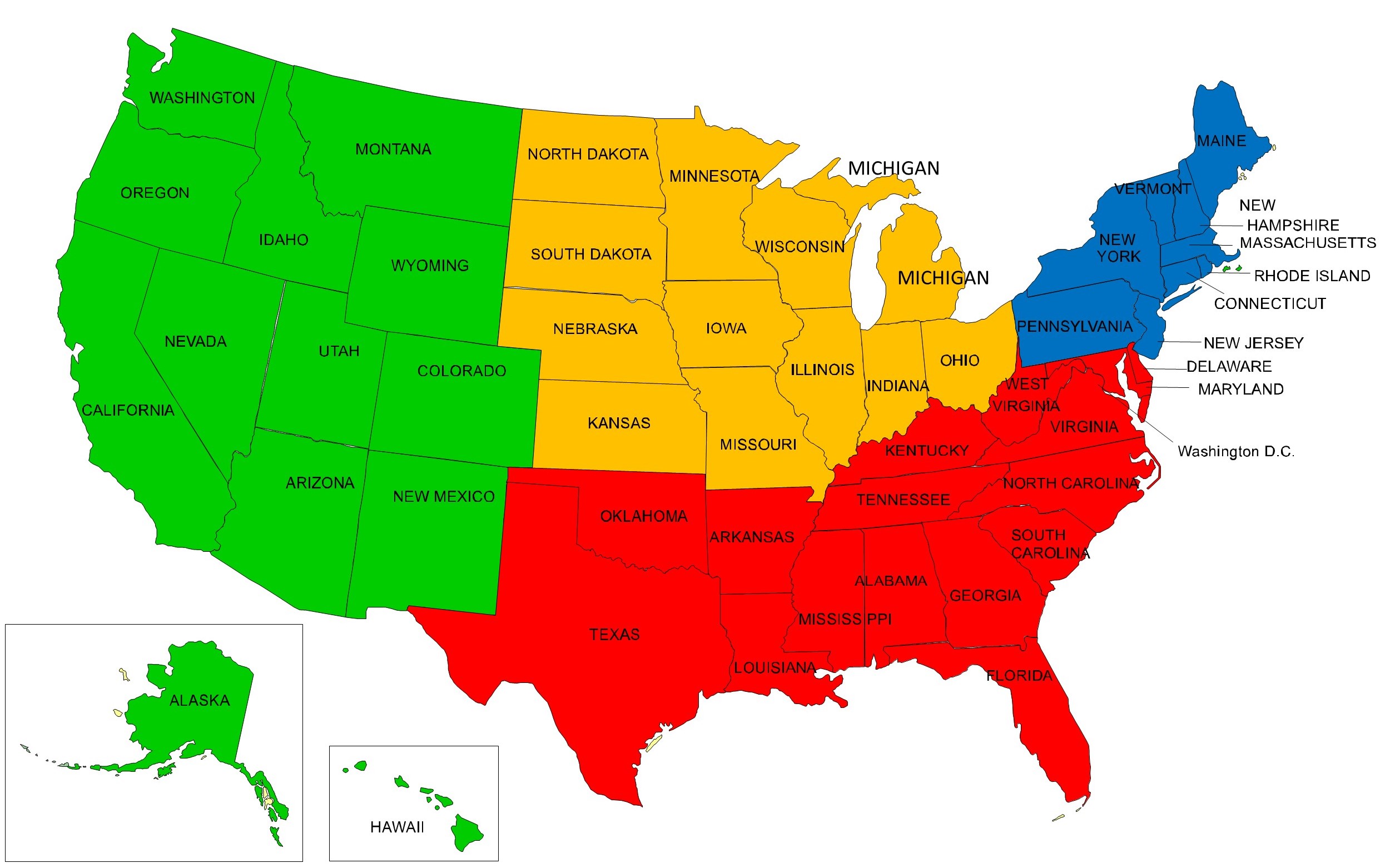 Northeast
Connecticut
Maine
Massachusetts
New Hampshire
New Jersey
New York
Pennsylvania
Rhode Island
Vermont
South		
Alabama		Mississippi	
Arkansas		North Carolina
Delaware		Oklahoma
Florida		South Carolina
Georgia		Tennessee
Kentucky		Texas
Louisiana		Virginia
Maryland 		West Virginia
West		Montana
Alaska		Nevada	
Arizona		New Mexico
California		Oregon
Colorado		Utah
Hawaii		Washington
Idaho			Wyoming
Midwest		
Illinois		Missouri	
Indiana		Nebraska
Iowa			North Dakota
Kansas		Ohio
Michigan		South Dakota
Minnesota		Wisconsin
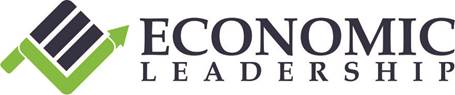 Source: US Census Bureau
USA Nonfarm Payroll Employment
April -20,687,000 jobs
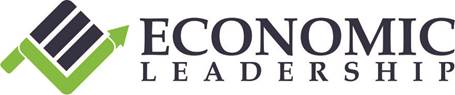 Source: US Bureau of Labor Statistics
USA Nonfarm Payroll Employment
May  +2,509,000 jobs
April  -20,687,000 jobs
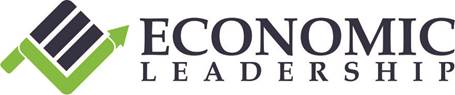 Source: US Bureau of Labor Statistics
Employment Change by Sector for the US  
May 2019 – May 2020
Source: US Bureau of Labor Statistics
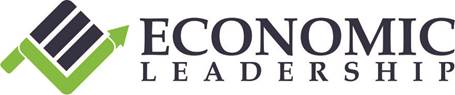 Employment Gains/Losses By Sector for 4 US Regions
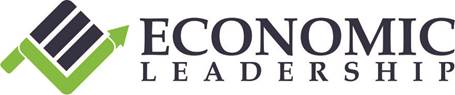 Source: US Bureau of Labor Statistics
Employment Gains/Losses By Sector for the US & South
Source: US Bureau of Labor Statistics
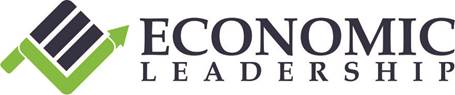 All States 1-Year Total Non-Farm Employment  Percentage Change May 2019 to May 2020
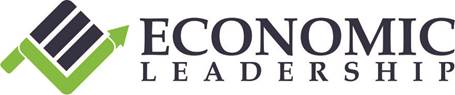 Source: US Bureau of Labor Statistics
4 U.S. Regions 1-Year Total Non-Farm Employment  Percentage Change May 2019 to May 2020
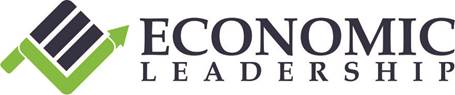 Source: US Bureau of Labor Statistics
South Region 1-Year Total Non-Farm Employment  Percentage Change May 2019 to May 2020
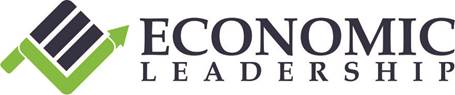 Source: US Bureau of Labor Statistics
Change in Average Annual Jobs 2014-2019 for 4 U.S. Regions
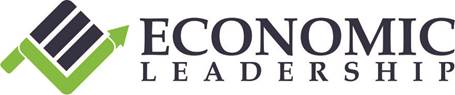 Source: US Bureau of Labor Statistics
Percentage Change in Jobs 2014 –2019 for the
South Region
Source: US Bureau of Labor Statistics
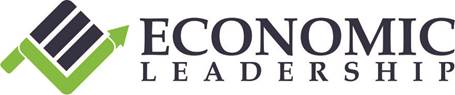 5 Year Employ. Gains By Sector 4 U.S. Regions 2014-2019
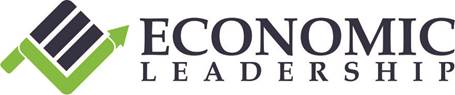 Source: US Bureau of Labor Statistics
5 Year Employment Gains By Sector for the United States and the South Region 2014-2019
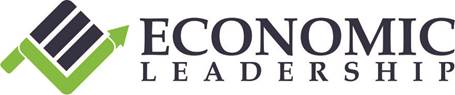 Source: US Bureau of Labor Statistics
Change in Per Capita GDP 2014-2019 for    4 U.S. Regions
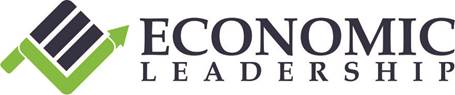 Source: US Bureau of Economic Analysis
Change in Per Capita GDP 2014-2019 for the South Region
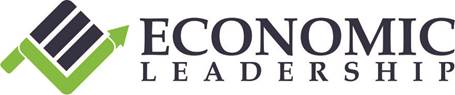 Source: US Bureau of Economic Analysis
Change in Per Capita Personal Income 2014-2019 for 4 U.S. Regions
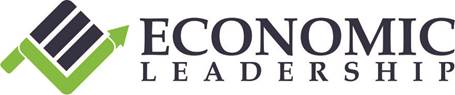 Source: US Bureau of Economic Analysis
Change in Personal Per Capita Income for the South Region 2014-2019
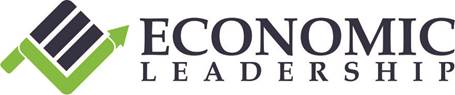 Source: US Bureau of Economic Analysis
ProductivityMillion Dollars of GDP per 1,000 Workers - 2018
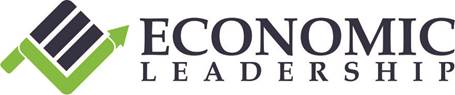 Source: US Bureau of Economic Analysis
Productivity in the 4 U.S. RegionsMillion Dollars of GDP per 1,000 Workers - 2018
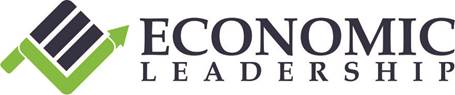 Source: US Bureau of Economic Analysis
Productivity in the South RegionMillion Dollars of GDP per 1,000 Workers - 2018
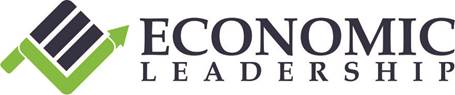 Source: US Bureau of Economic Analysis
Per Capita GDP vs Per Capita Personal Income
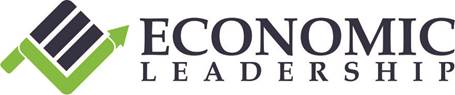 Source: US Bureau of Economic Analysis
After COVID-19 - Preparing for the (Next) New Normal
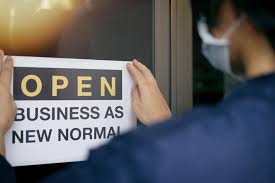 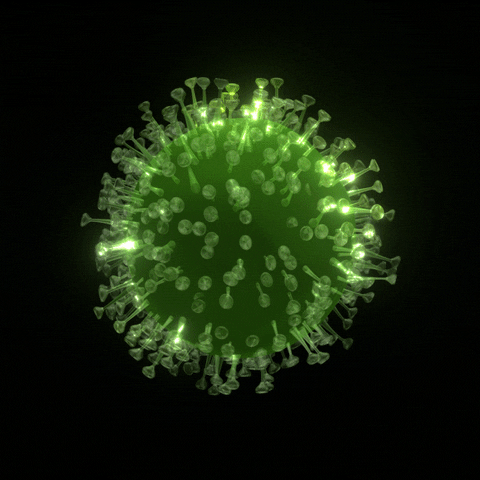 NEXT
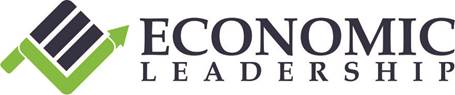 After COVID-19 Competitiveness Still Matters
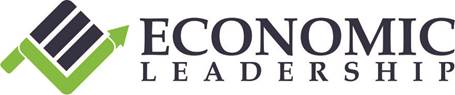 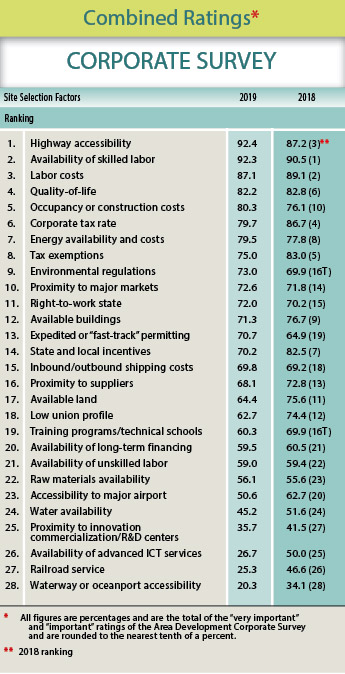 Top Site Selection Issues
Highway Accessibility
Availability of Skilled Labor
Labor Costs
Quality of Life
Occupancy or Construction Costs
Corporate Tax Rate
Energy Availability and Costs
Tax Exemptions
Environmental Regulations
Proximity to Major Markets
Right-to-Work State
Available Buildings
 Fast-Track Permitting
 State and Local Incentives
 Shipping Costs
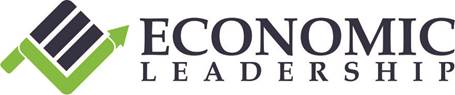 Data Analytics Might Rule the World
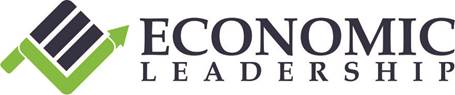 States By Average Ranks by Forbes, CNBC, and Chief Executive
Forbes released 12/19/19; CNBC released 7/10/19; Chief Executive released 6/2/20
 
Plotted Against 

Actual Performance for Job Growth, Wage Growth and Growth in GDP  
3 years 2016-2019  Jobs & Wages: BLS QCEW annual; 3 years 2016-2019 GDP: BEA
Worse Performance Than Rank
Better Performance Than Rank
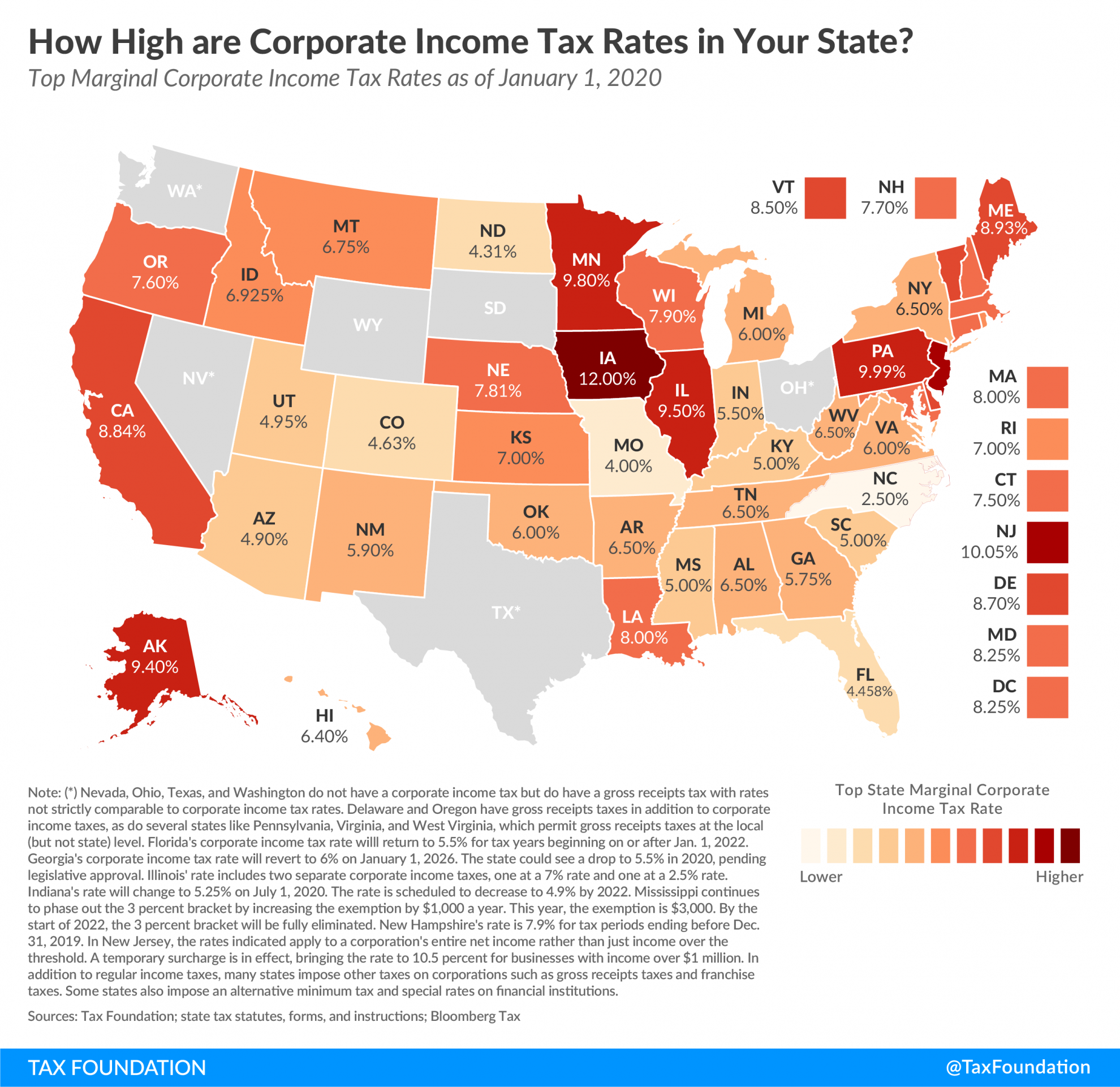 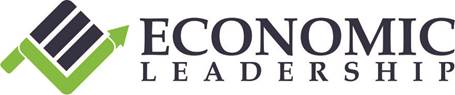 Tax Burden Ranking
Tax Foundation – 2020 Stated Business Tax Climate Composite Rankings
 
Plotted Against 

Actual Performance for Job Growth, Wage Growth and Growth in GDP  
3 years 2016-2019  Jobs & Wages: BLS QCEW annual; 3 years 2016-2019 GDP: BEA
What Can You Expect?
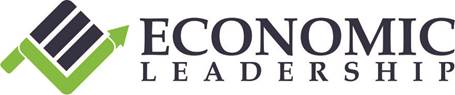 State Economies Most Exposed to Coronavirus
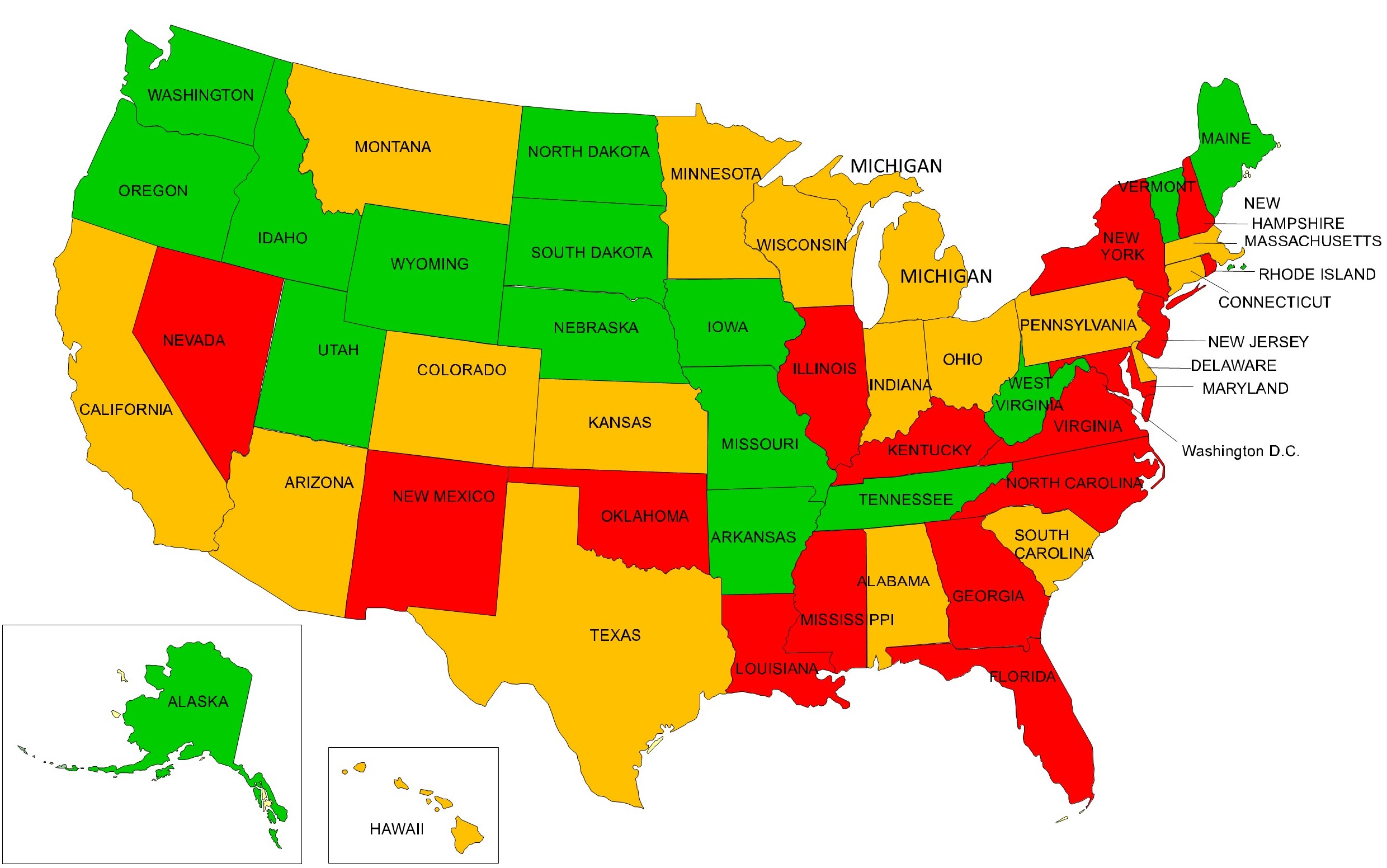 Least Exposed
Middle Exposed
Most Exposed
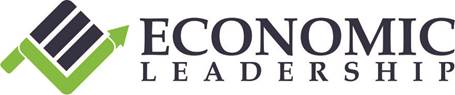 Source:  Wallet Hub 6/8/20
Highly Effected Industries and Resources to Cope
Industry Supply & Demand Shock Estimates
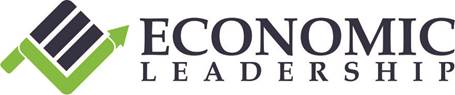 Source: The Centre for Economic Policy Research (www.cepr.org)
Occupation Demand and Supply Shock Estimates
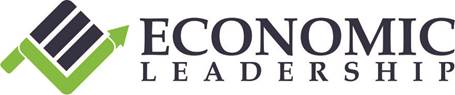 Source: The Centre for Economic Policy Research (www.cepr.org)
Constant  (Accelerated) Disruption
2007
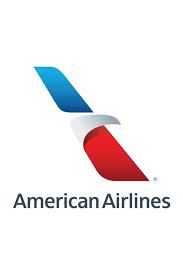 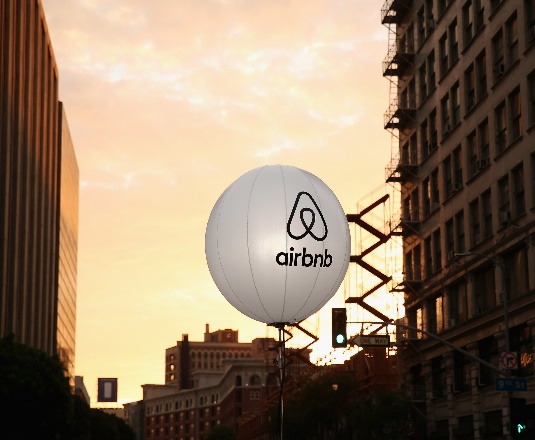 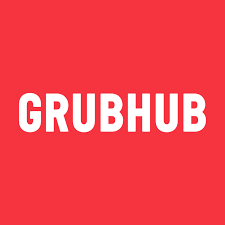 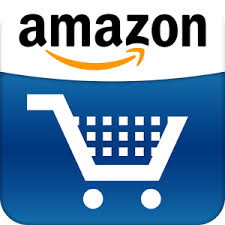 Talent Wars
The Talent Wars Will Continue
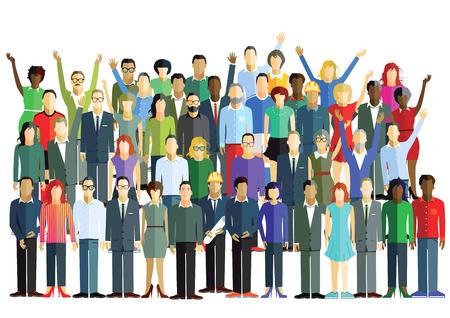 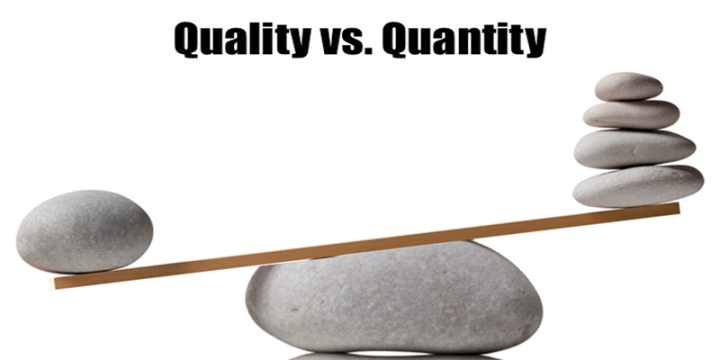 For Workforce Solutions
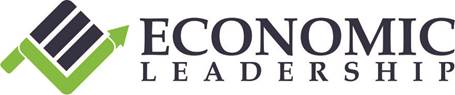 U.S. Annual Rates of Labor Force Growth
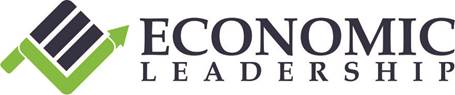 People and Companies Might Reconsider Location
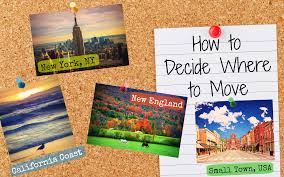 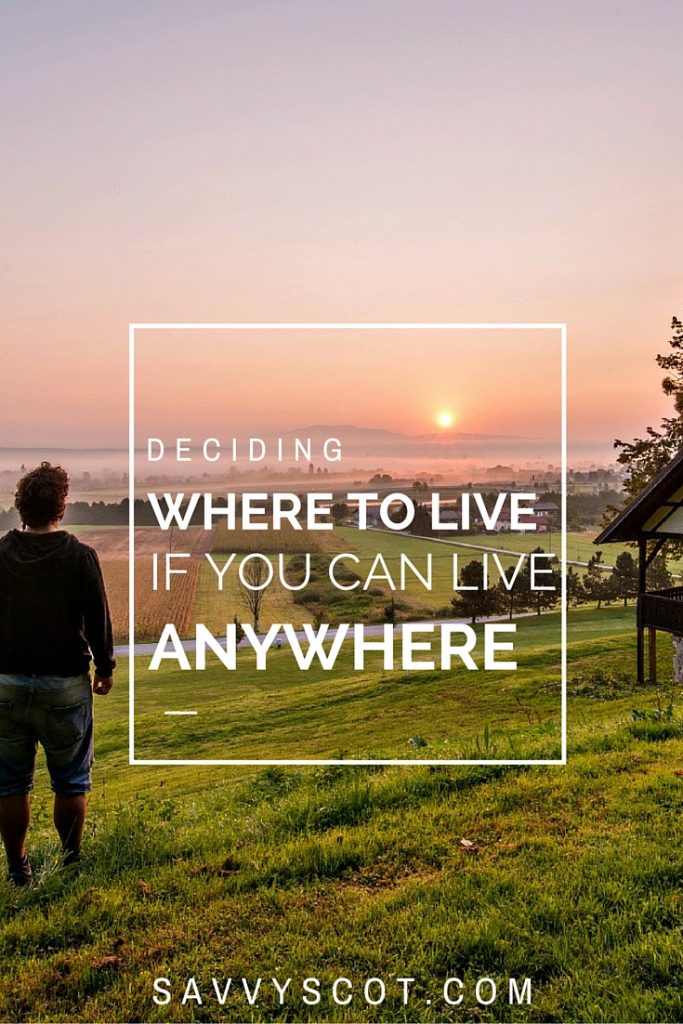 Safety, Health, Housing and Education
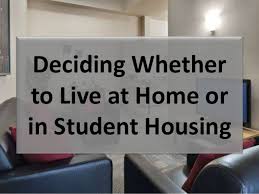 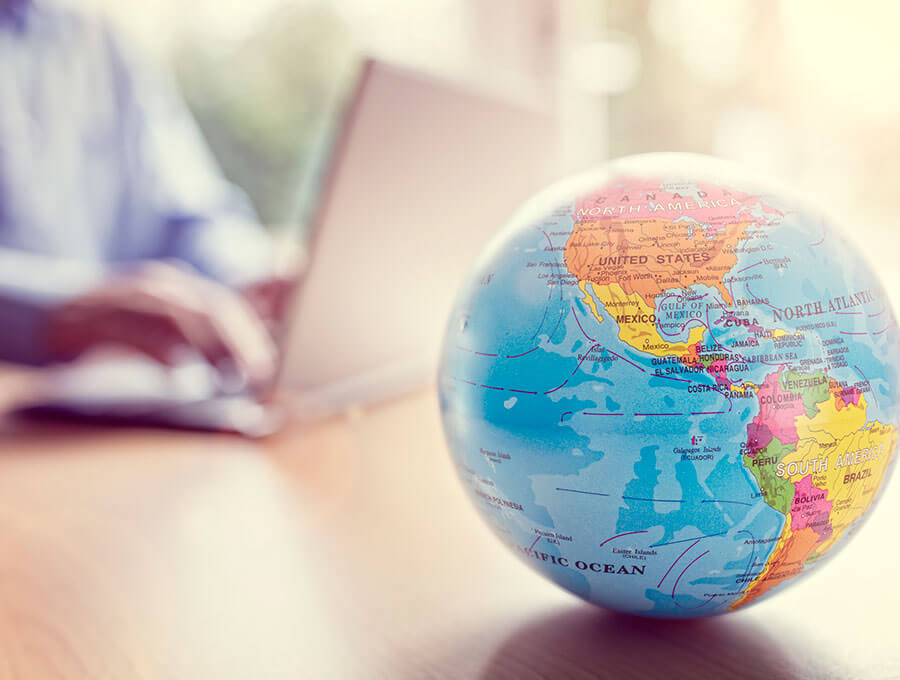 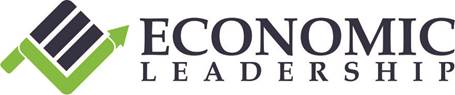 USA Domestic Migration by MSA Population2010 to 2019
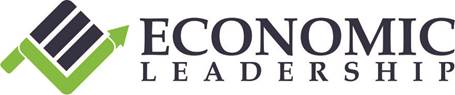 Source: Wendall Cox, Newgeography.com May 5, 2020
Remote Rules!
Medicine
Work
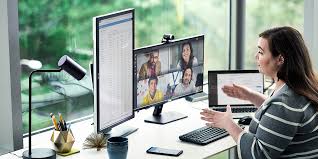 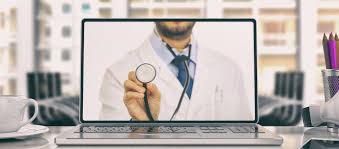 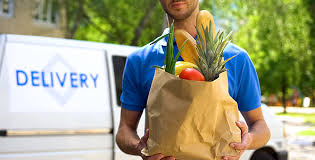 Entertainment
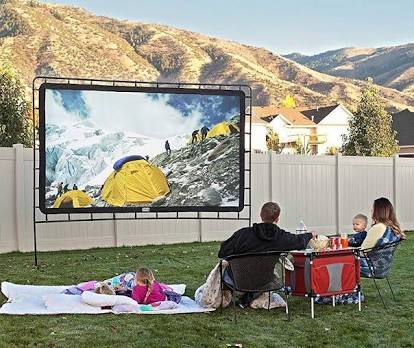 Exercise
Banking
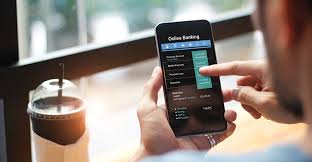 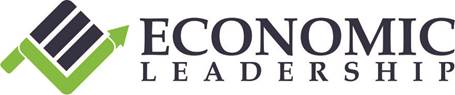 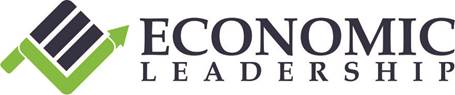 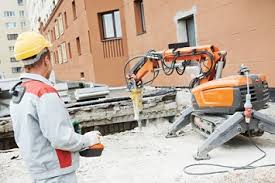 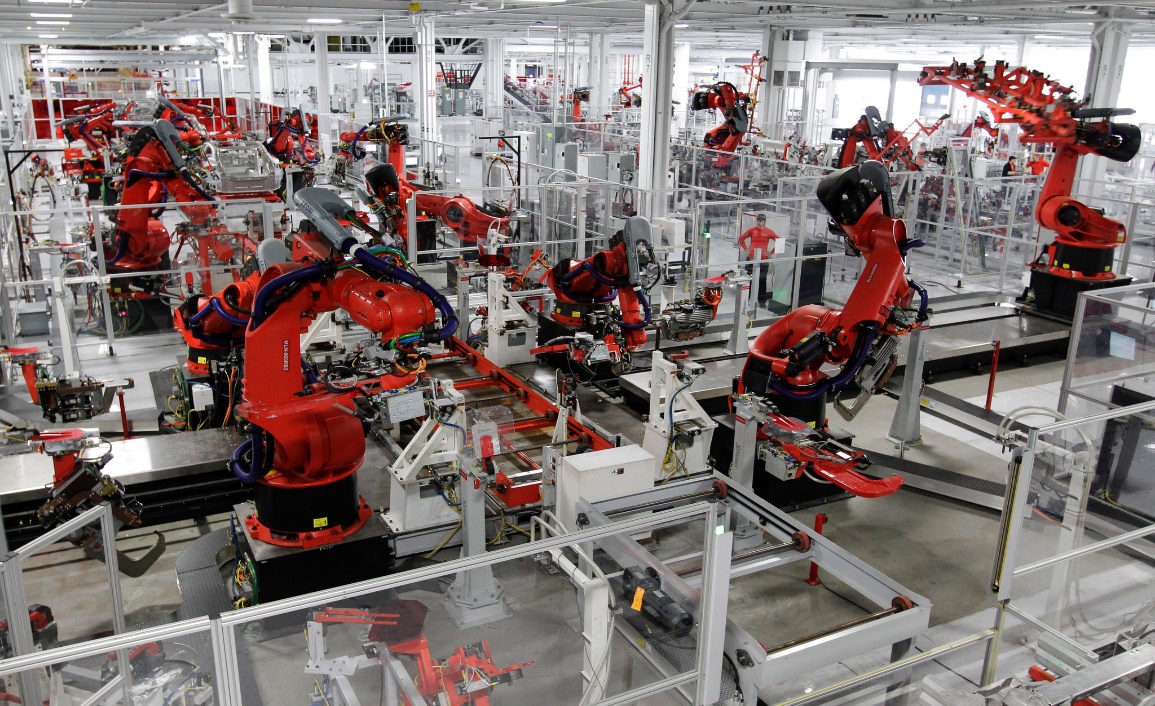 Robots Rule!
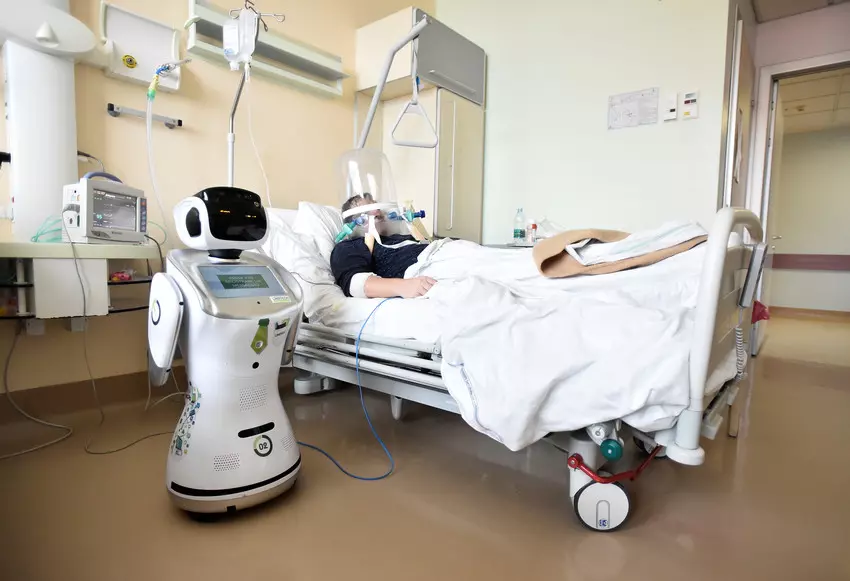 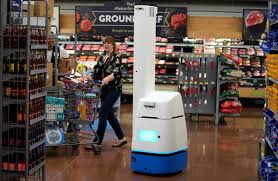 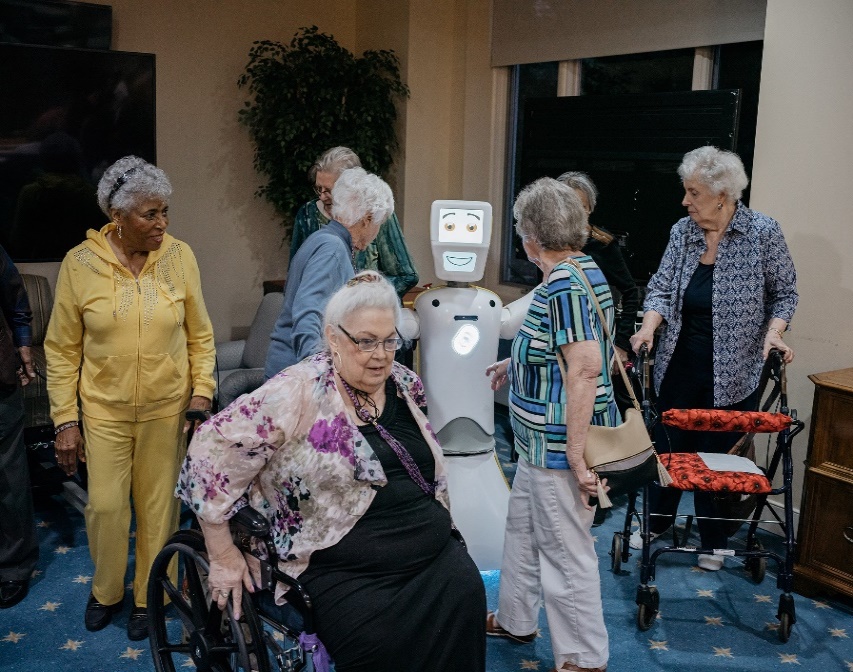 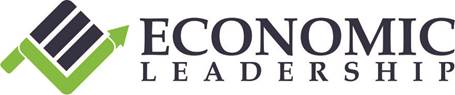 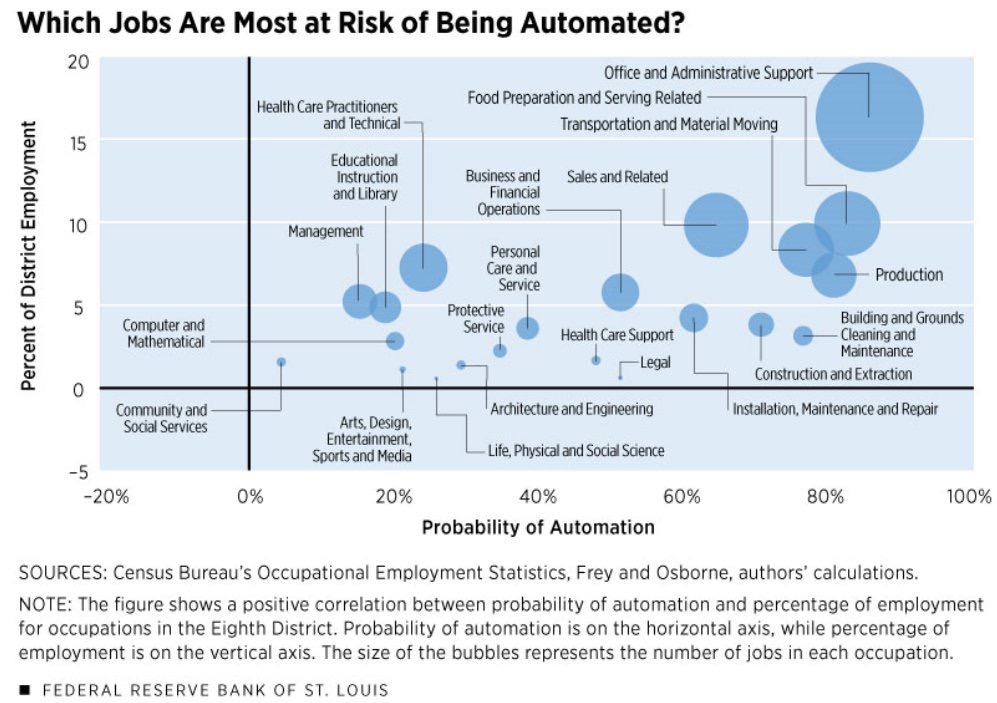 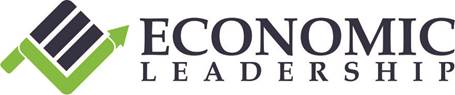 The Emerging Geo-Muddle Impacts Increase The World Order Never Stops Changing Don’t Be the Frog
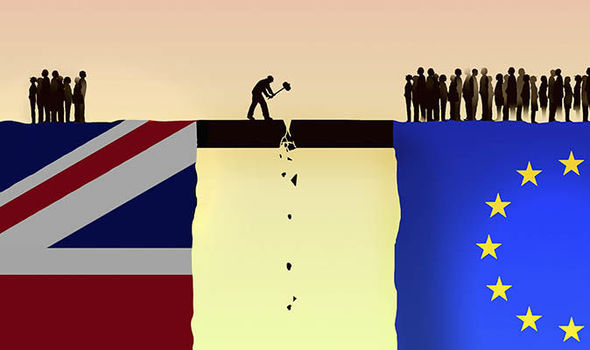 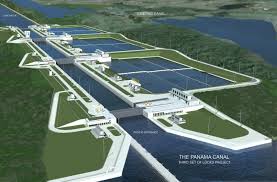 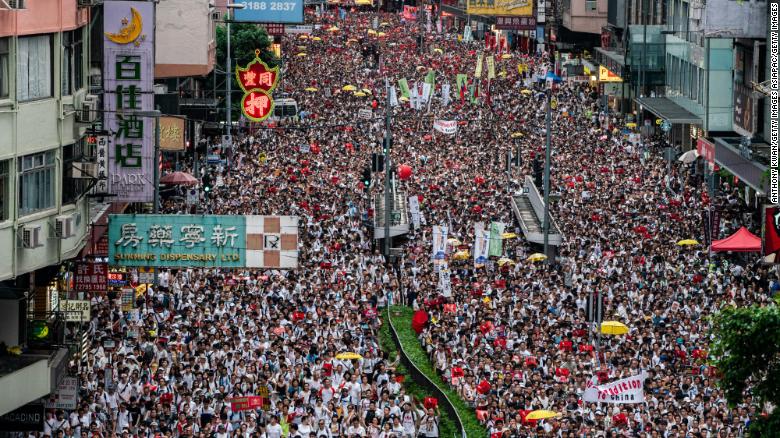 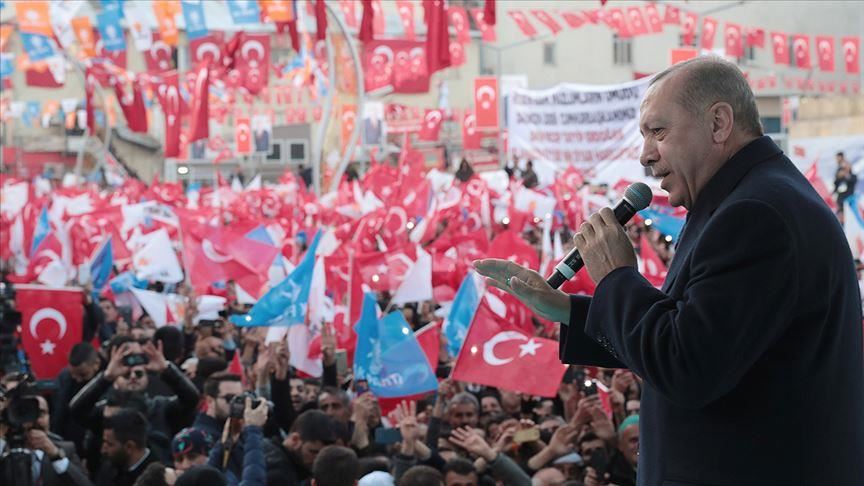 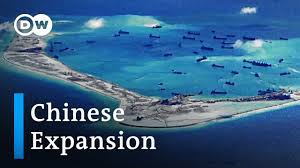 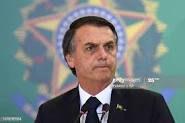 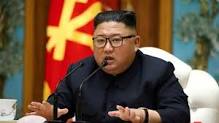 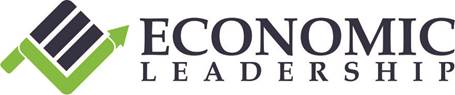 World merchandise trade volume, 2000‑2022Index, 2015=100
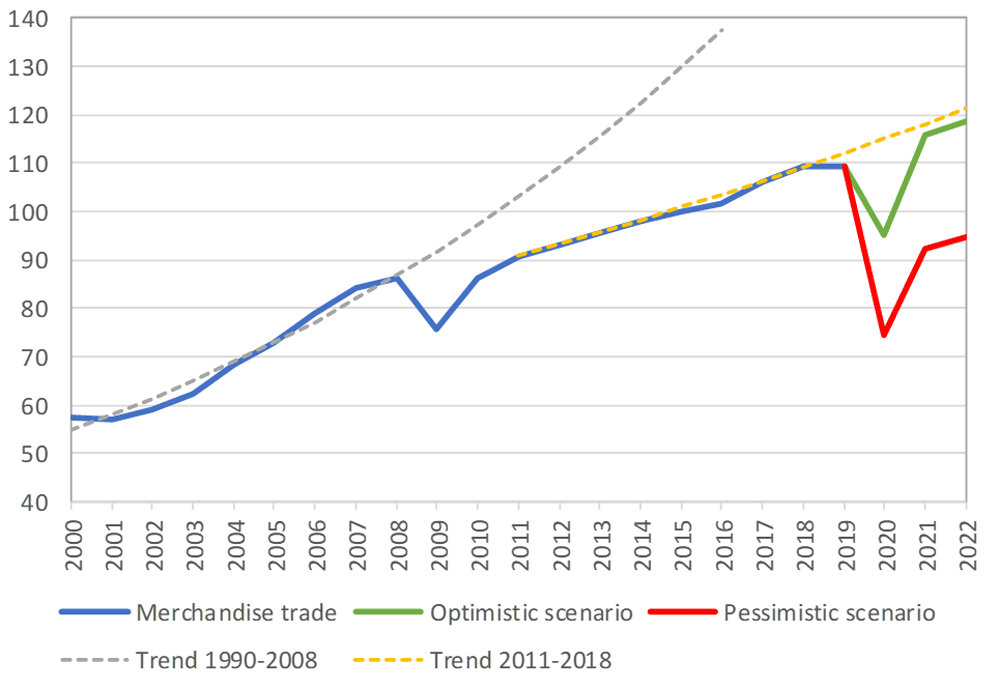 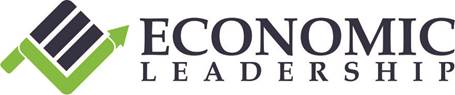 Source: The World Trade Organization
Reshoring & US Supply Chain Evolution
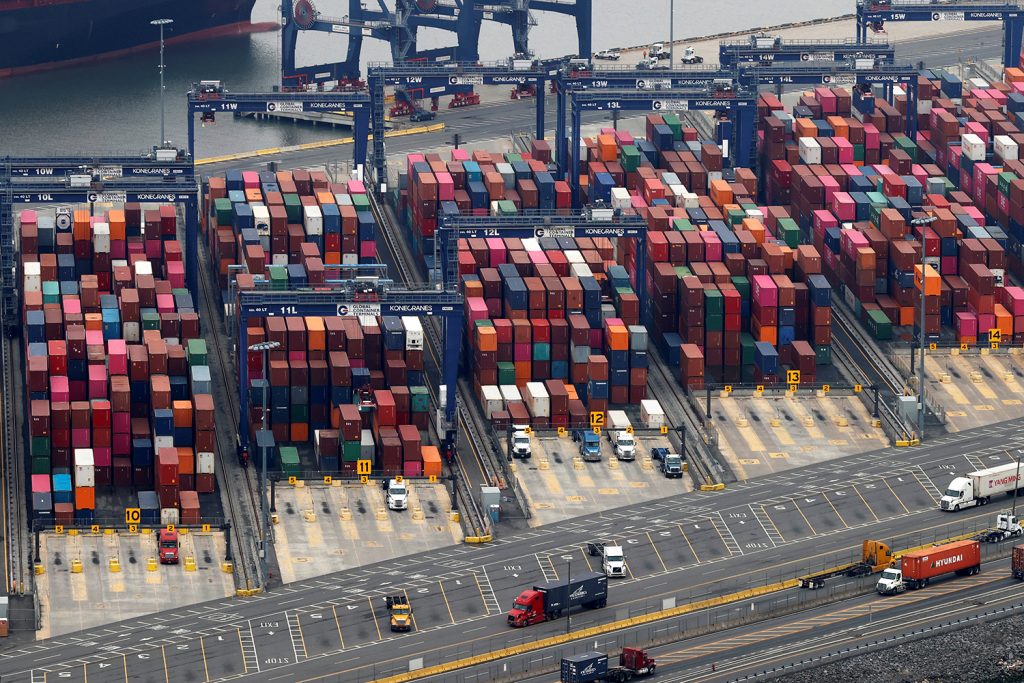 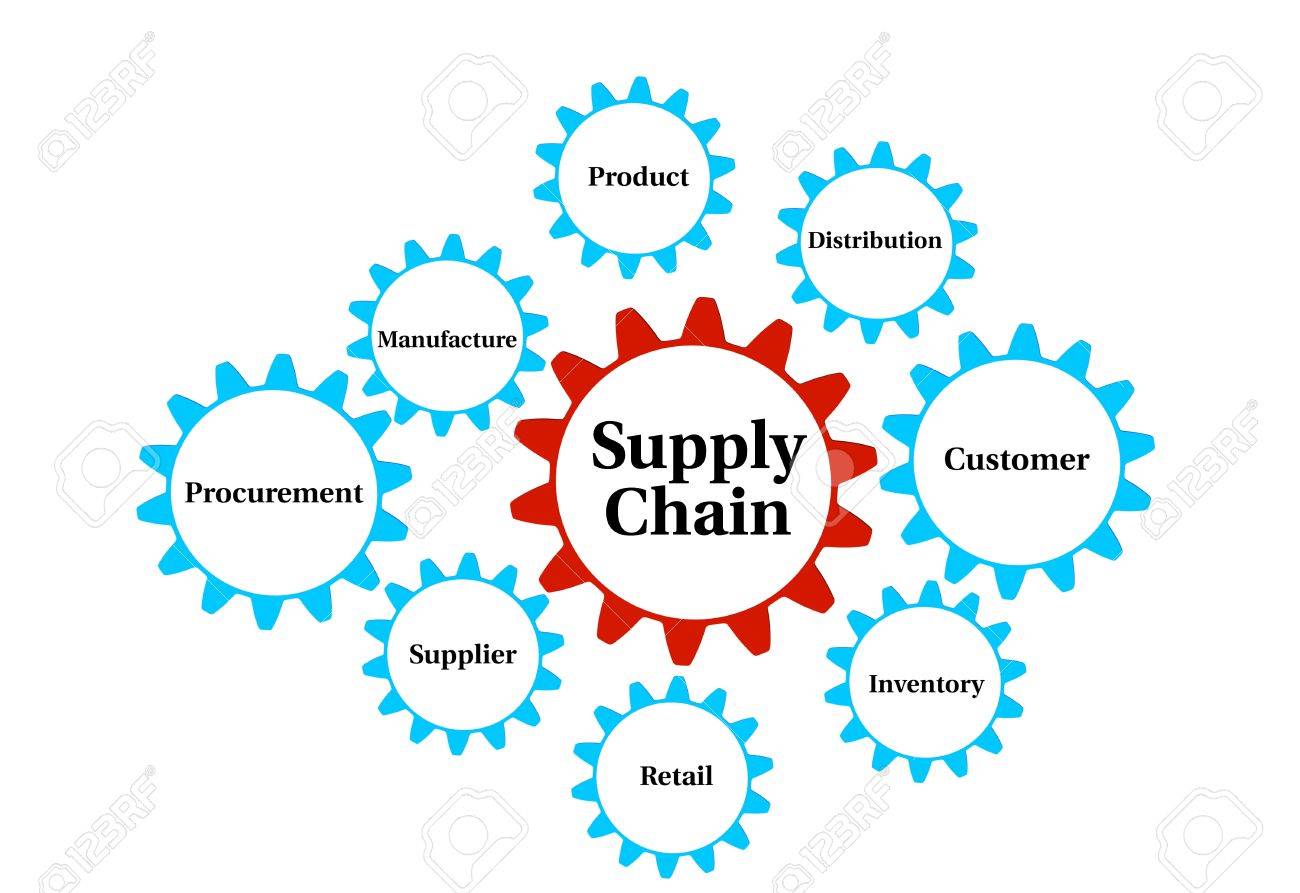 Opportunities in Bio/Pharma, Medical Devices, Defense & Food
Shorter & Redundant
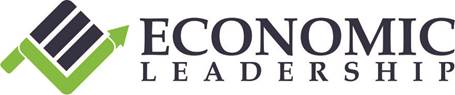 Total Export of Goods Per Capita – 4 U.S. Regions2019
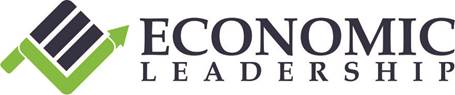 Source: U.S. Census Bureau
Total Export of Goods Per CapitaSouth Region 2019
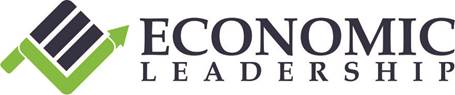 Source: U.S. Census Bureau
Small Business Pulse Survey
“How has this business been impacted by COVID-19?”
Significant Loss of Small Business
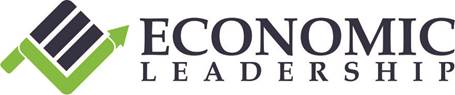 Source: U.S. Census Bureau
Durable Good Have Started the Long Road Back
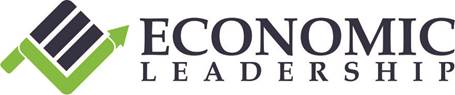 Source: NAM June 2020
U.S. Monthly Change in Personal Income and Spending
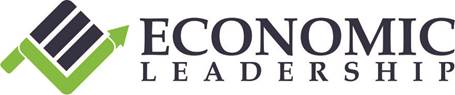 Source: NAM June 2020
Higher Income Individuals Have Cut Spending
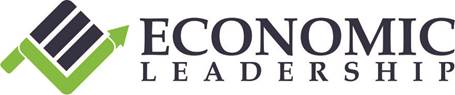 Source: Tracktherecover.org
Index of Consumer SentimentJanuary 2020 = 100
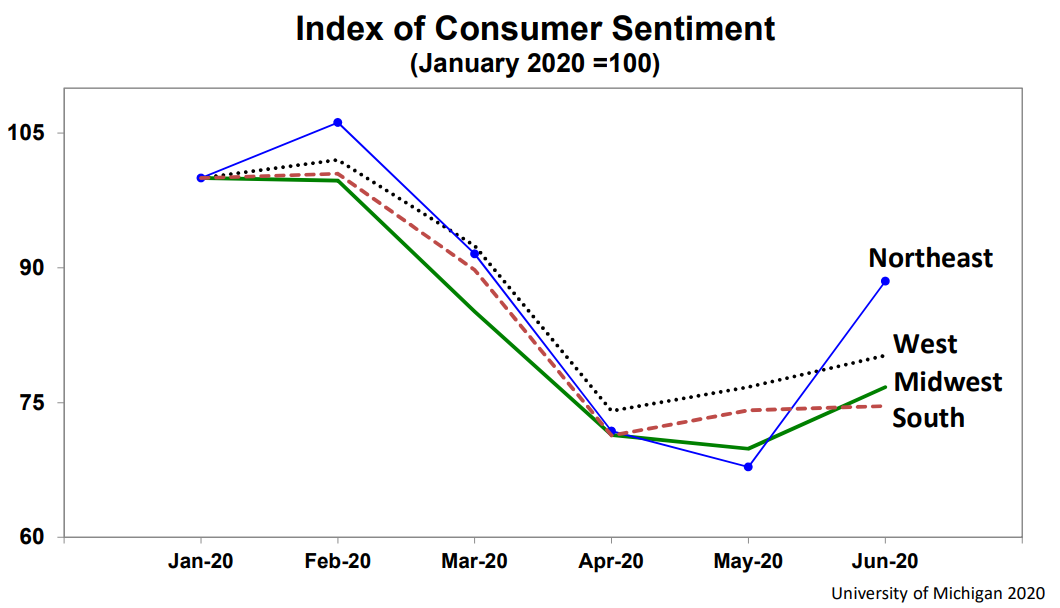 Key to Recovery
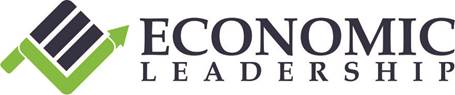 Future Consumer Behavior
Rational Risk Evaluation
Ambiguous Information
Where they live
How much they save
How & how far they travel to work
Vacations
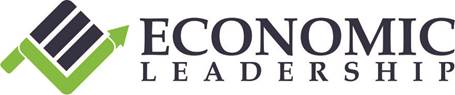 Future Consumer Behavior
Rational Risk Evaluation
Ambiguous Information
Will fear and uncertainty change moral judgments on economic policy?
Growth & efficiency prioritization could become equity, opportunity and universal access
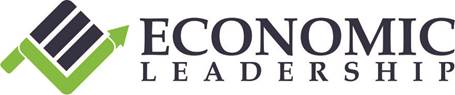 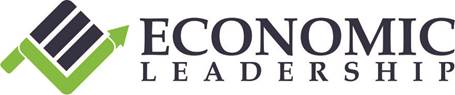 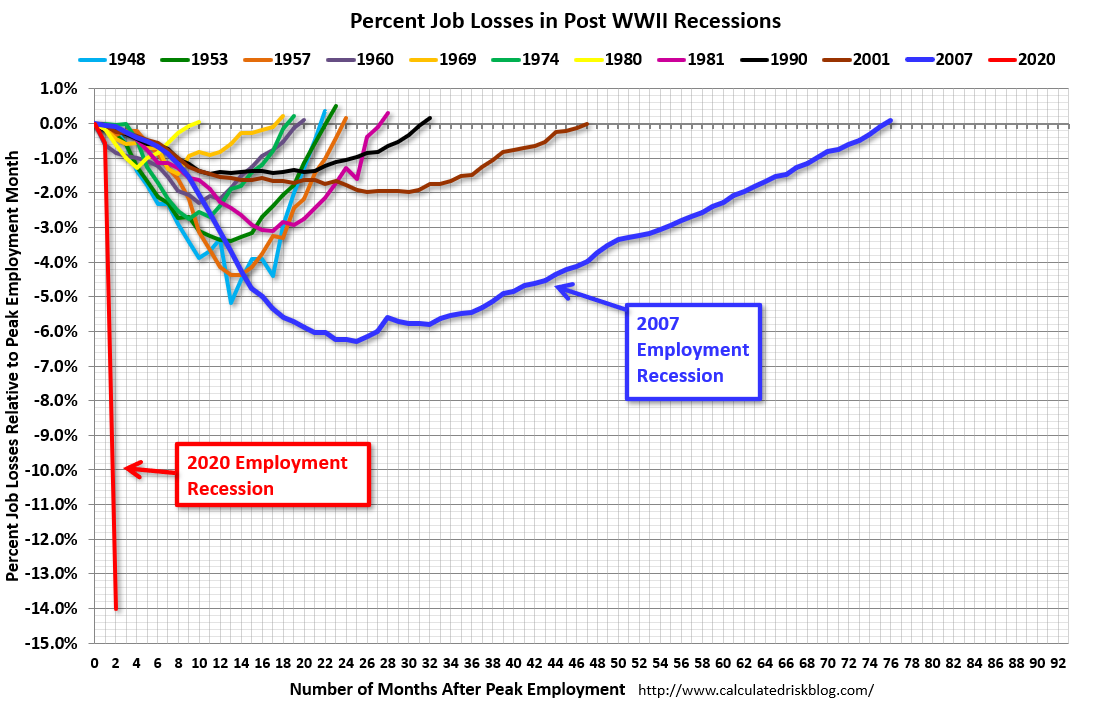 The 2007 recession took about 6 years to gain the jobs back
11.6 million jobs lost permanently
CBO projects full recover in 2030
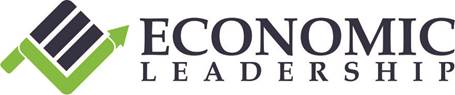 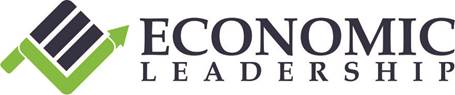 U.S. Educational Requirements 2024 Jobs
High school or less  63%
BA or higher             37%
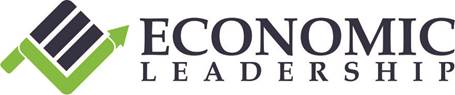 Source: EMSI 2020.2
Tech Sector Employment Growth, 2014-2019
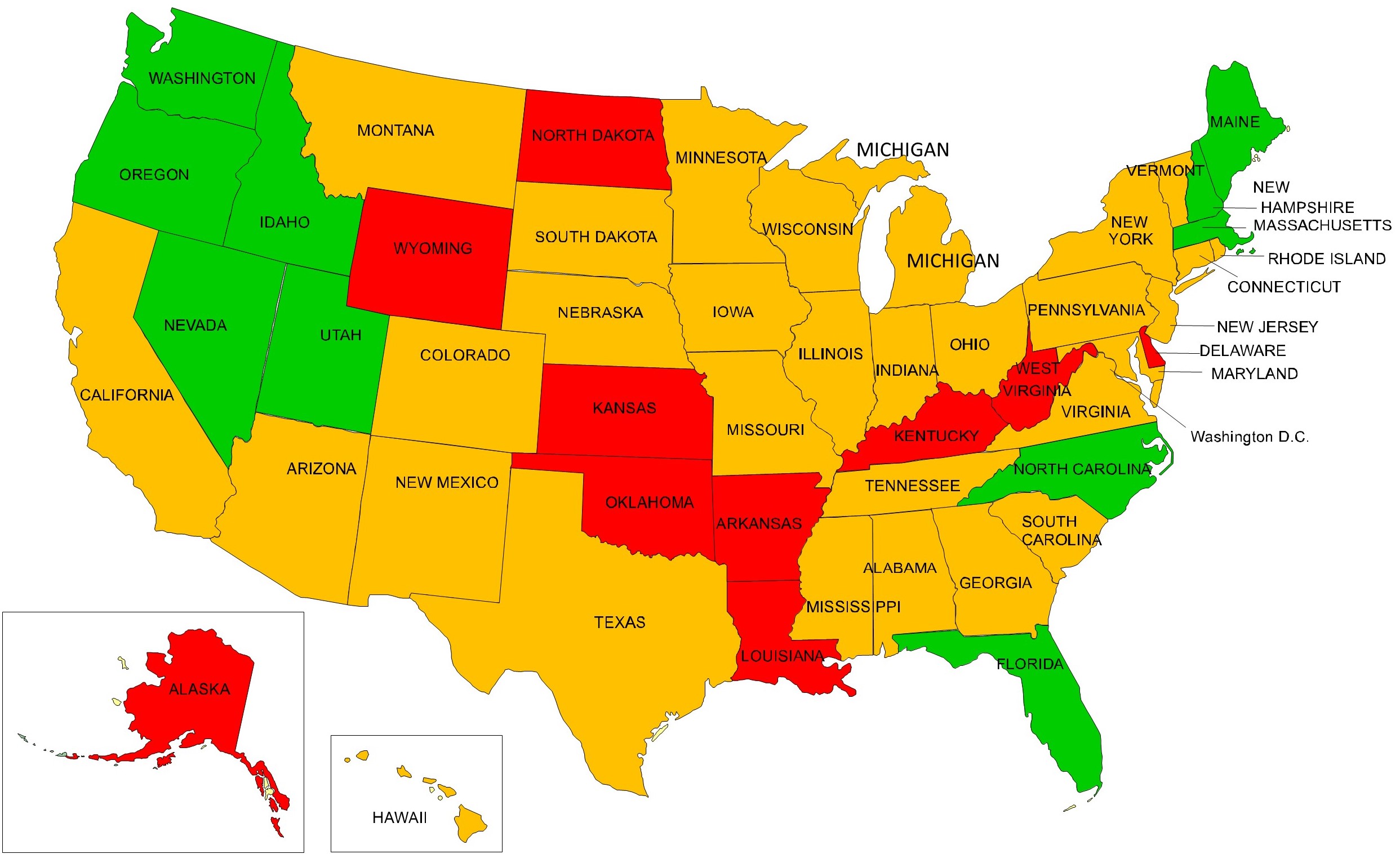 Ranked  1 - 10
Ranked 11 - 40
Ranked 41 - 50
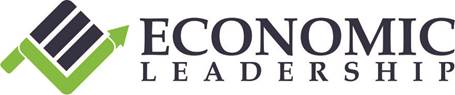 Source: EMSI 2020.2
Relationship between Crime Rate & Poverty
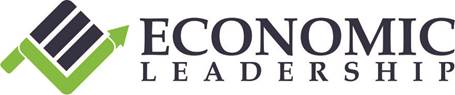 Source: US Census Bureau and FBI
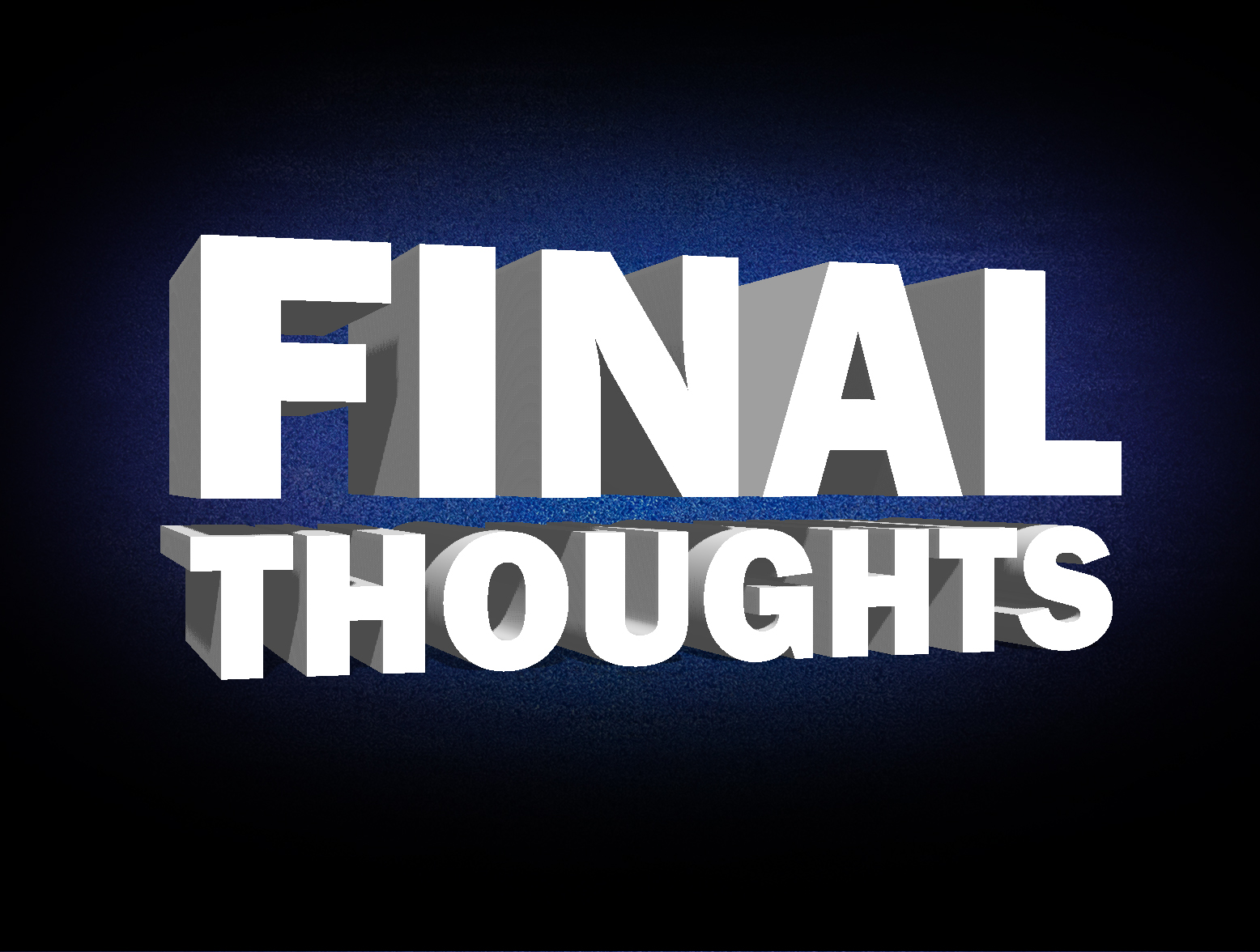 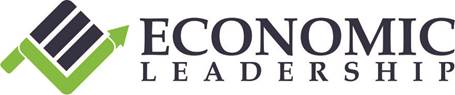 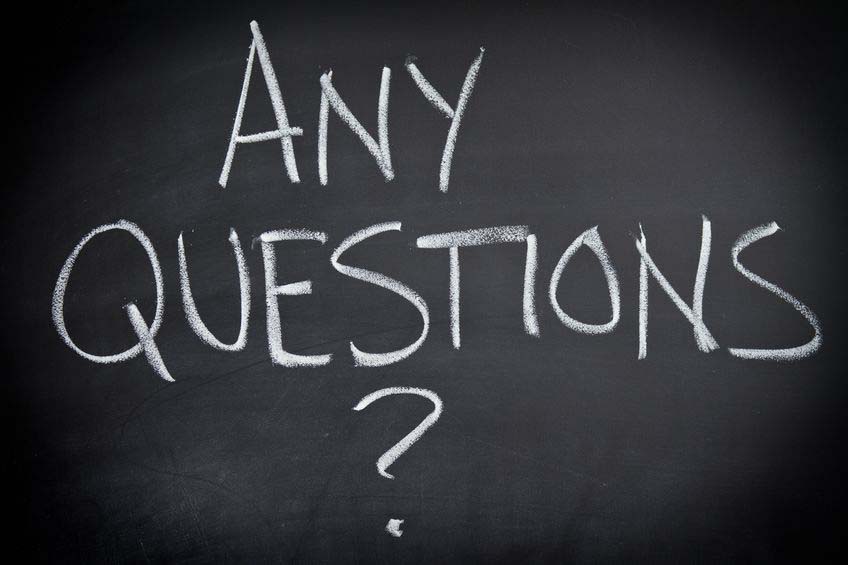 www.econleadership.com
ted@econleadership.com
Follow on twitter @tedabernathy  
Link to me on LinkedIn Ted Abernathy
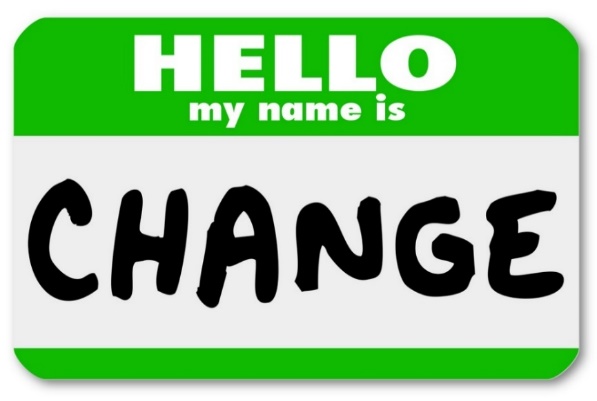 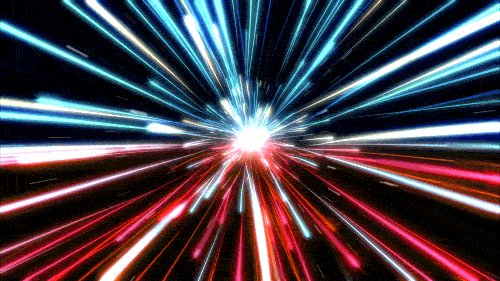 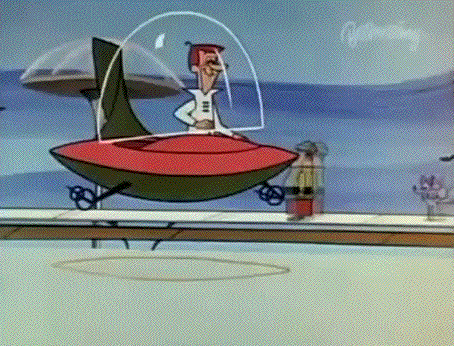 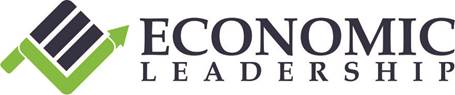